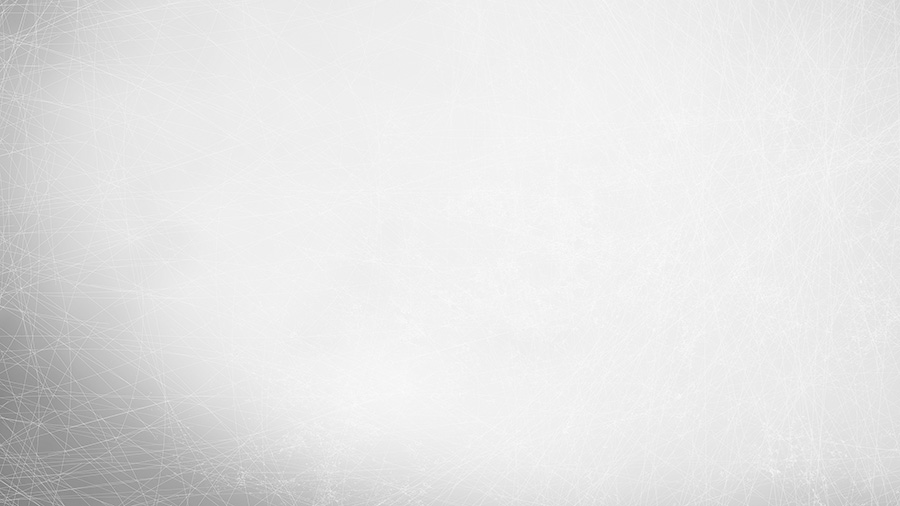 Regler team -11
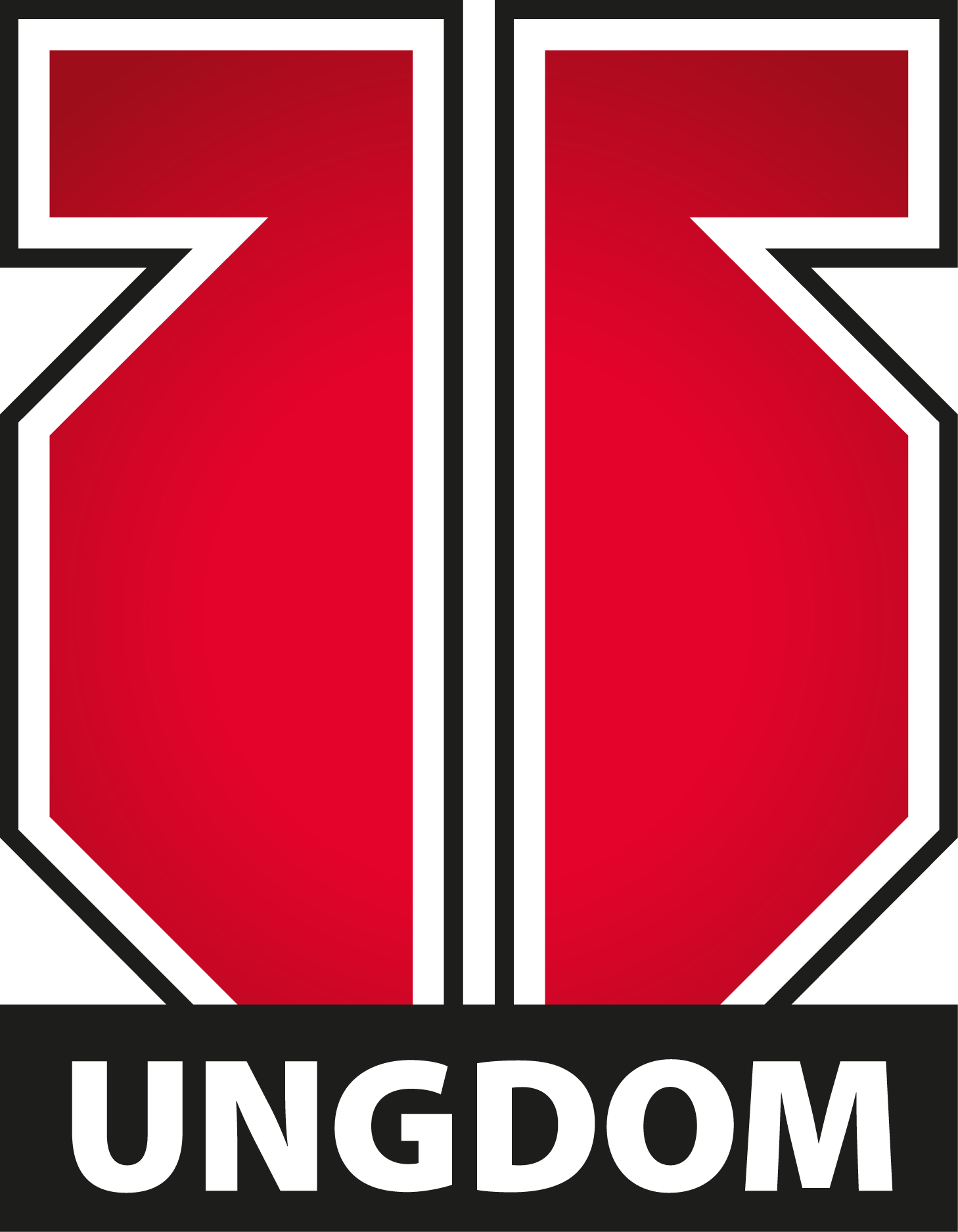 Vi har roligt
Vi ger alltid 100% - på träning, match och fysträning
Vi vågar misslyckas
Vi peppar alltid varandra – har vi inget positivt att säga håller vi tyst
Alla får vara med
Vi hälsar alltid på varandra och är alltid en bra kompis
Vi respekterar varandra, ledare, motståndare och domare – vi retar aldrig någon
Vi sätter laget före jaget
Vi lyssnar alltid och låter den som pratar tala till punkt
Vi hjälper alltid varandra – särskilt de som är nya i laget
Vi tänker extra på de som är nya i laget så att de känner sig välkomna
Vi använder inte fula ord
Vi har ordning och reda på våra saker och slänger vårt eget skräp
Vi kommer i tid till träning och match
Vi skriker inte i duschen
Vi använder inte mobiltelefonen i omklädningsrummet
Vi skjuter inga puckar efter avblåsning
Vi är Ödmjuka - Vi Hälsar på varandra - Vi Utbildar individer
Vi är lyhörda och nyfikna, vi respekterar vår omgivning. 
Alla ska känna sig trygga, och vi ska ha en välkomnande miljö. 
Vi står för en lärande miljö där varje individ ska ges möjlighet till att växa som människa.